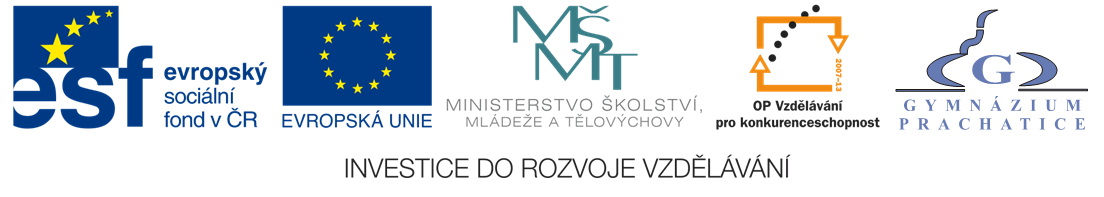 Ústní lidová slovesnost
ÚLS

III/2-CJ1/2.16/Šv
Obsah
Úvodem …
Počátky slovesného umění
Pojem ústní lidová slovesnost
Žánry ÚLS
Shrnutí (znaky a funkce ÚLS)
Sběratelé ÚLS
Použitá literatura a zdroje
1. Úvodem…
OTÁZKY K ZAMYŠLENÍ:

Co si představíte pod pojmem lidová slovesnost?

Do jaké doby mohou sahat první jazykové projevy lidí?

Proč si lidé od pradávna vyprávěli různé pohádky a  pověsti, zpívali písně, z generace na generaci předávali moudré životní zkušenosti?

Jakých témat se mohly první slovesné projevy lidí týkat?
2. Počátky slovesného umění
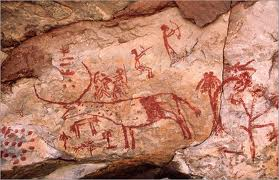 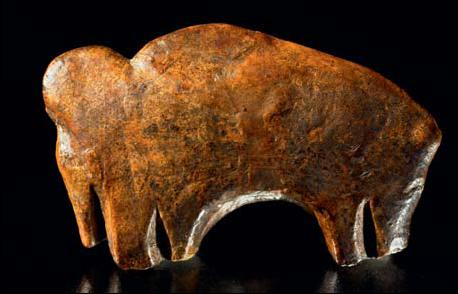 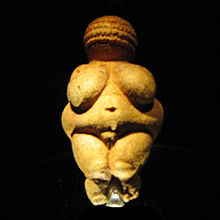 První slovesné projevy
- souvisejí s potřebou pravěkých lidí sdělovat si své zkušenosti s přírodou, vysvětlovat přírodní jevy, vysvětlit vznik světa a úkol člověka v něm atd.
Jaké formy slovesných projevů to mohly být?
magické (kouzelné) průpovědi
zaklínadla
zaříkávadla
K jakým účelům sloužily první slovesné projevy lidí?

víra v úspěch v lovu, v úrodě
víra v zažehnání nemoci (u lidí i zvířat)
víra k potlačení nepřítele
zažehnat smrt
odvrátit přírodní pohromy
založit rodinu a přivést na svět potomky
3. Ústní lidová slovesnost
slovesná kultura vznikající od nejstarších dob, kdy ještě nebylo známo písmo, až do současnosti
šířila se a rozvíjela se ústním podáním mezi všemi národy
jde o tvorbu lidu = folklor
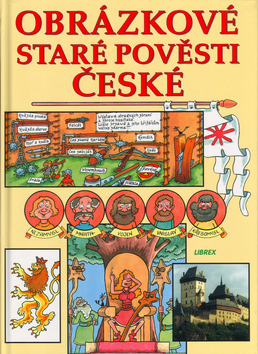 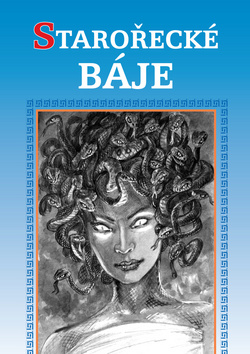 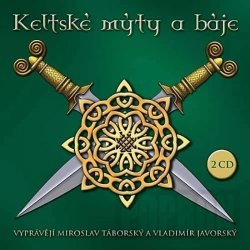 4. Žánry ÚLS
Přiřaďte jednotlivé žánry ÚLS k literárním druhům:
ukolébavka 	pohádka	anekdota 	loutkové divadlo 	pranostika	pověst	      přísloví  	
lidová píseň (milostná, pracovní, vojenská)  
lidové rčení	báje	 hádanka     zpěvohra
Lyrika:	 

Epika:   

Drama:
Přísloví
Bez práce nejsou koláče.
Komu se nelení, tomu se zelení.
Kdo jinému jámu kopá, sám do ní padá.
Lepší vrabec v hrsti nežli holub na střeše.
Darovanému koni na zuby nekoukej.

Formulujte svými slovy, co je to přísloví.
– ustálené slovní spojení obsahující nějaké morální ponaučení (životní moudrost), často ve formě rýmu pro snadné zapamatování, formálně větný celek, cíl: ponaučit posluchače


Uveďte příklady dalších přísloví.
Pokuste se formulovat přísloví, které znázorňuje obrázek.
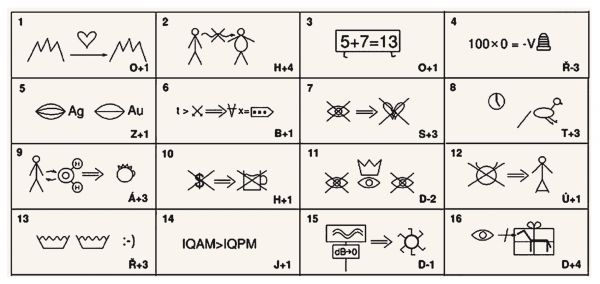 Lidová rčení
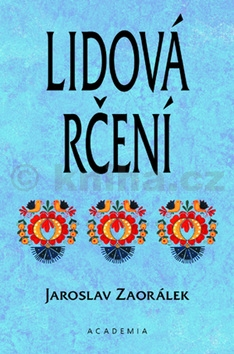 sníst vtipnou kaši
vytrhnout trn z paty
pamatovat na zadní kolečka
být na roztrhání
žabomyší válka

Formulujte svými slovy, jak rozumíte uvedeným rčením.
Definujte pojem lidové rčení:
= ustálené slovní spojení vyjadřující určitou životní zkušenost, produkt lidové fantazie, cíl: pobavit, lze jej časovat (stává se částí vět)
Poznáte, jaká lidová rčení jsou zobrazená na obrázku?
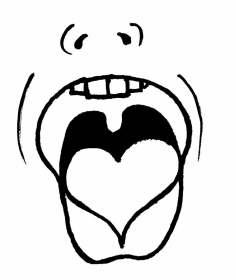 (Srdce v obraze lidových rčení, autor: M. Štejfa)


	vylévat si srdce	mít srdce na jazyku
Pranostika
Na svatého Jiří vylézají hadi a štíři.
Co je to pranostika? 

= ustálené slovní spojení, vyjadřuje se k počasí (meteorologickým jevům), váže se k dlouhodobé lidské zkušenosti

Formulujte pranostiky, které znáte ze své zkušenosti.
 K jakému ročnímu období se vztahují?

Pranostiky se mohou vázat jak k měsícům tak i jednotlivým dnům/svátkům v roce.
Pročtěte si následující příklady a diskutujte o tom, zda souhlasíte s jejich významem.
Březen - za kamna vlezem.
Duben - ještě tam budem.
Únor bílý - pole sílí.
Medardova kápě - čtyřicet dní kape.
Svatá Lucie noci upije a dne nepřidá.
Na Nový rok o slepičí krok.
Na Hromnice o hodinu více.
Svatý Matěj ledy láme, nemá-li je, nadělá je.
Svatá Anna - chladna z rána.
Na svatého Jiří vylézají hadi a štíři.
Na svatou Kateřinu schováme se pod peřinu.
Na svatou Barboru jaro jde do dvoru.
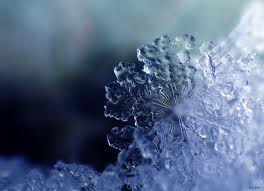 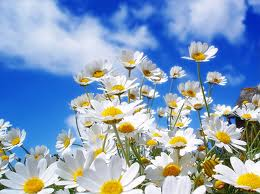 Lidová píseň
http://www.youtube.com/watch?v=H03P_GJsMuc

Poslechněte si lidovou píseň Pod našima okny.
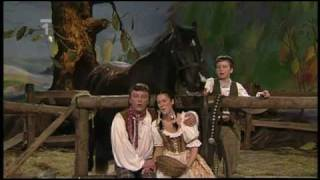 Charakterizujte lexikální a syntaktickou stránku textu .Popište rytmus a rým.
Pod našima okny teče vodička,napoj mně, má milá, mého koníčka!Nechci, nenapojím, já se koně bojím,já se koně bojím, že jsem maličká.

(z Hradecka)

Na základě ukázky poté shrňte, jaké jazykové prostředky využívá ústní lidová slovesnost.
Jazykové prostředky, kterých  využívá ústní lidová slovesnost:
opakování slov
rytmický veršovaný projev
krátký rozsah
rým
věty zvolací, přací
slova citově zabarvená
slova zdrobnělá (deminutiva)
eufonie (libozvuk)

 Které jiné lidové písně znáte? Máte rádi lidovou hudbu?
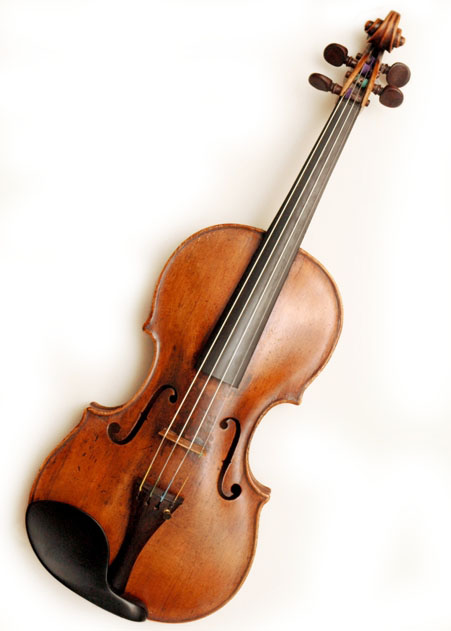 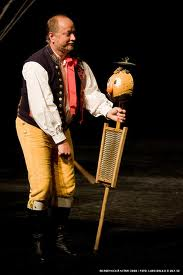 5. Shrňme si…
Znaky ÚLS:
Ústní tradování
Anonymita autora
Kolektivnost (odráží myšlení celého společenství)
Variabilita (neustálený text, obměny dle kraje)
Co vyjadřuje ÚLS? 
Lidový názor na život
Optimismus
Lásku k milovanému člověku, k dětem
Touhu po lásce, po svobodě
Odpor k útisku
Zopakujme si …
Funkce lidové slovesnosti:
Pobavení
Ponaučení
Soudržnost kolektivu/společenství

Literární druhy ÚLS:
lyrika – písně milostné, pracovní, vojenské, ukolébavky
epika – eposy, byliny, báje, pověsti, pohádky, anekdoty
drama – zpěvohry, loutkové hry
6. Sběratelé ústní lidové slovesnosti
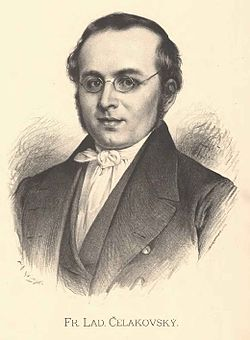 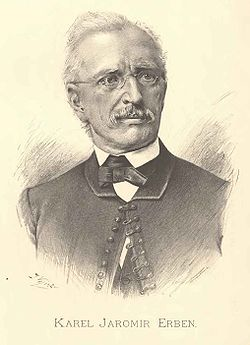 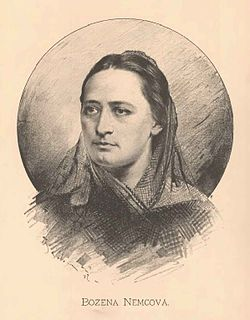 Období národního obrození
František Ladislav Čelakovský – slovanské národní písně a přísloví
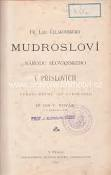 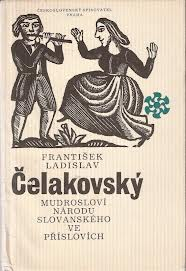 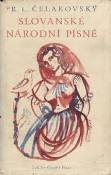 Spjatost s národním obrozením
Karel Jaromír Erben – české písně a říkadla, pohádky
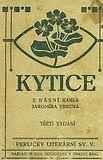 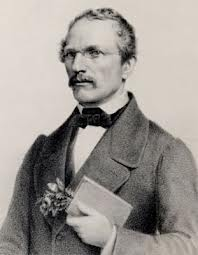 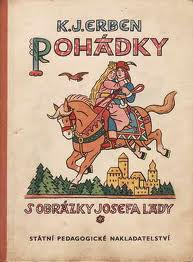 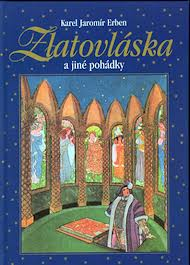 Období realismu
Božena Němcová – pohádky, pověsti, lidové tradice
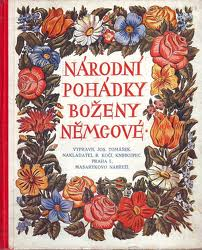 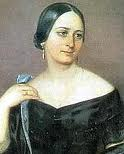 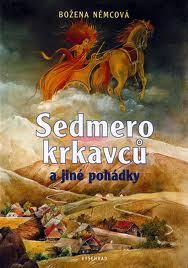 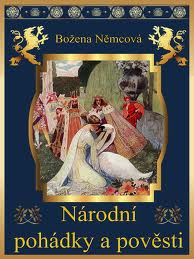 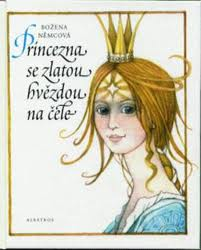 7. Použitá literatura a zdroje
Sochrová, Marie: Literatura v kostce, nakladatelství Fragment, 1996
http://cs.wikipedia.org/wiki/Bo%C5%BEena_N%C4%9Bmcov%C3%A1
http://cs.wikipedia.org/wiki/Karel_Jarom%C3%ADr_Erben
http://cs.wikipedia.org/wiki/Franti%C5%A1ek_Ladislav_%C4%8Celakovsk%C3%BD4
http://cs.wikipedia.org/wiki/%C3%9Astn%C3%AD_lidov%C3%A1_slovesnost
http://cs.wikipedia.org/wiki/P%C5%99%C3%ADslov%C3%AD
http://www.rceni.cz/
http://www.nas-svet.cz/piktogramy-prislovi-z-fb
http://cs.wikipedia.org/wiki/Rakousko
http://www.sanquis.cz/index1.php?linkID=art2164
http://www.posterlounge.co.uk/prehistoric-rock-art-paintings-akakus-acacus-national-park-sahara-desert-pr77359.html
http://www.czechtradition.eu/index_FOLKLOR.html
http://cs.wikipedia.org/wiki/Housle
http://knihovnaksenov.webk.cz/pages/vyroci.html
http://www.radio.cz/cz/rubrika/udalosti/karel-jaromir-erben-200-vyroci-narozeni
http://www.bux.cz/knihy/26617-zlatovlaska-a-jine-pohadky.html
http://www.e-trafika.cz/trafika/eshop/73-1-Knihy-pro-Deti-a-Mladez/0/5/10690-Pohadky-Karel-Jaromir-Erben-1961-il-Josef-Lada
http://www.bookfan.eu/kniha/29501/Lidova-rceni
http://michaelvavricka.bloger.cz/Muj-zivot/Tak-uz-tu-konecne-mame-jaro
http://cheerinka32.blog.cz/1112/snehove-vlocky
http://www.bookfan.eu/kniha/8799/Starorecke-baje
http://www.audioknihy.net/clanky/id/780/
http://www.bux.cz/knihy/10544-obrazkove-stare-povesti-ceske.html
http://www.bookfan.eu/kniha/19463/Princezna-se-zlatou-hvezdou-na-cele
http://www.prolekare.cz/pdf?ida=kr_05_01_01.pdf